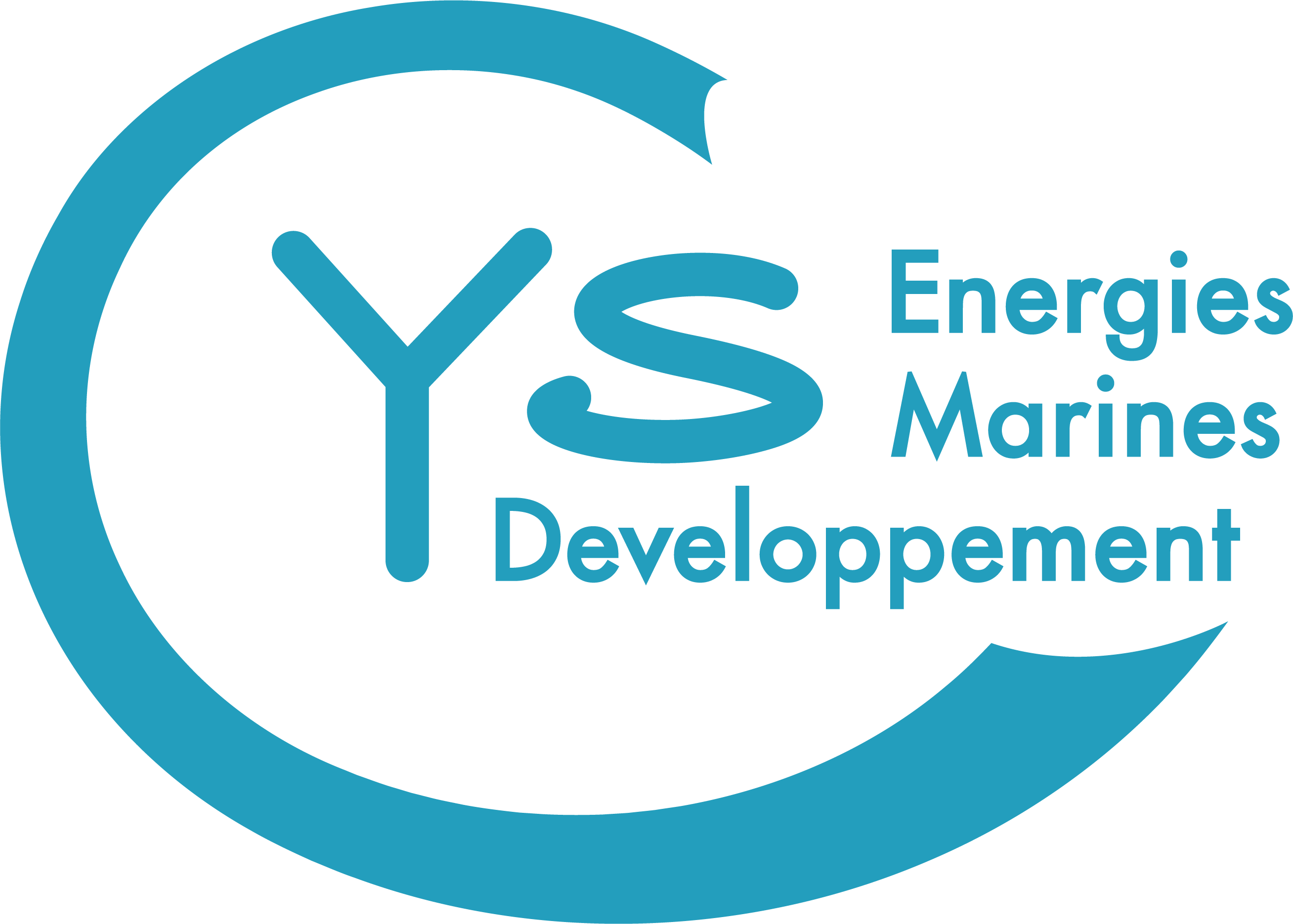 Ys, un modèle singulier et innovant
Impulser le développement commercial des EMR en France
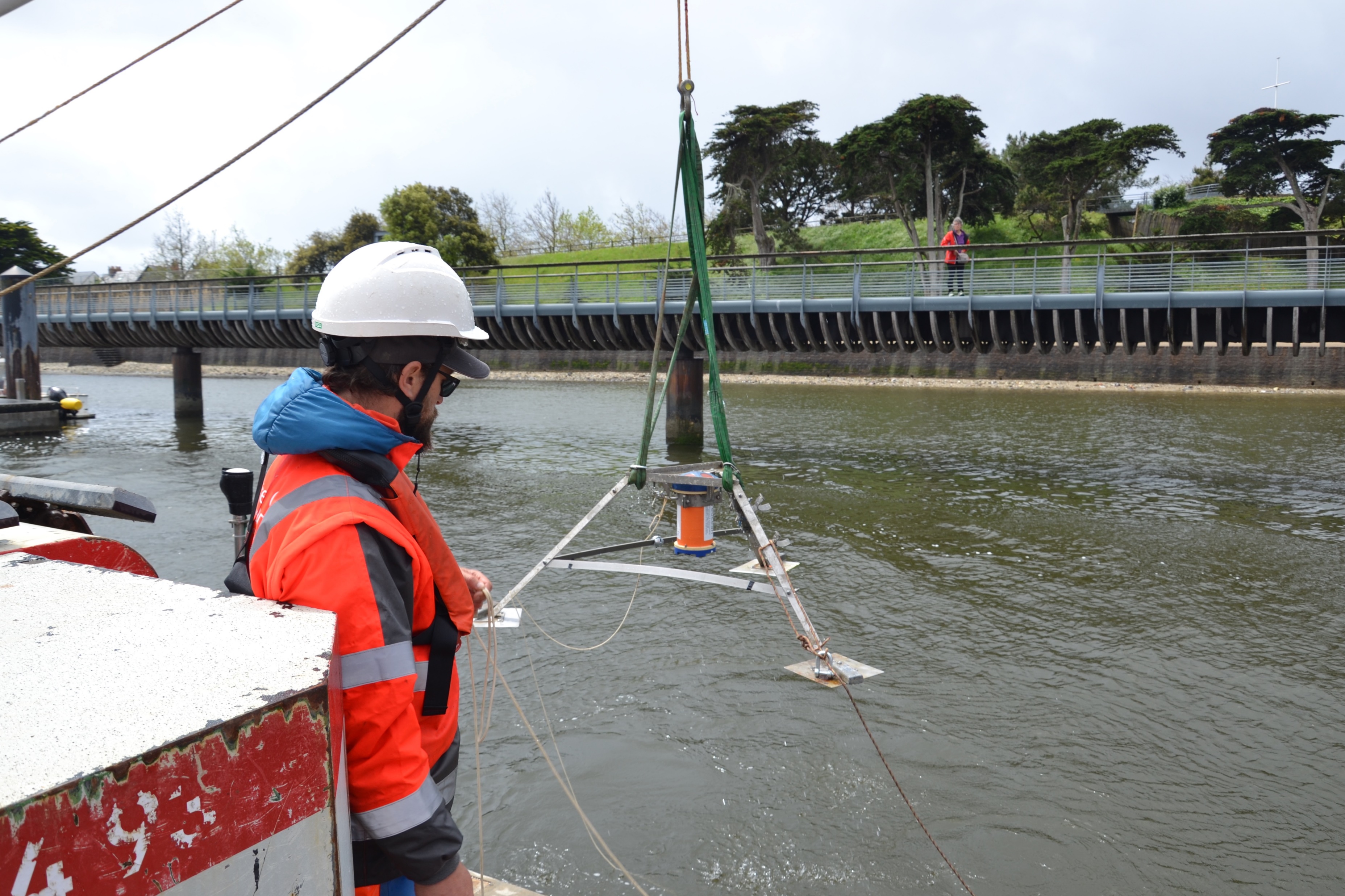 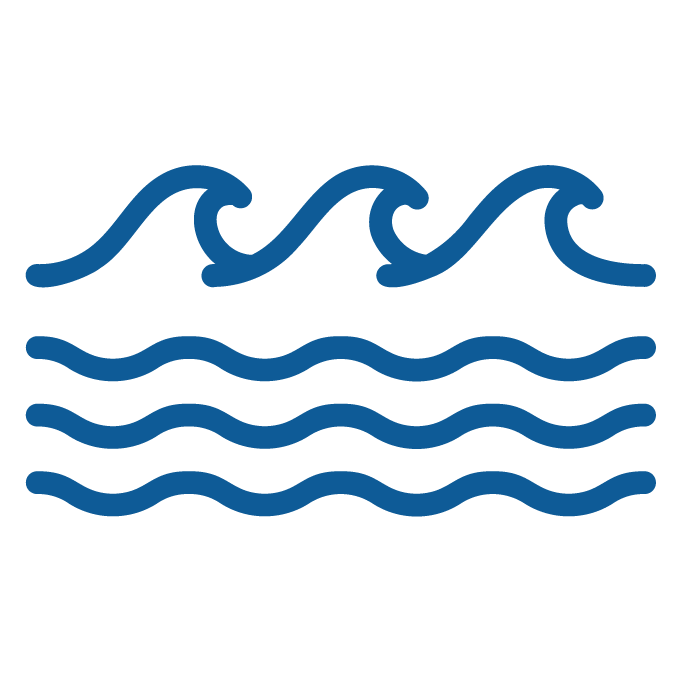 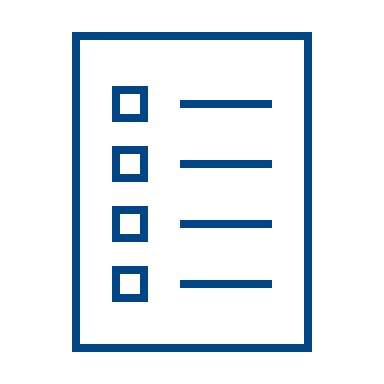 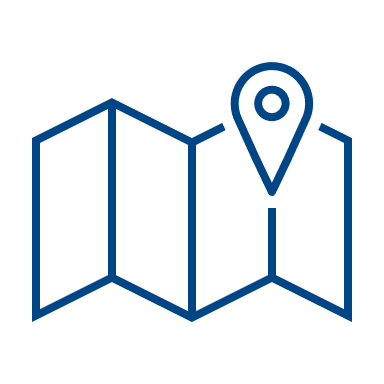 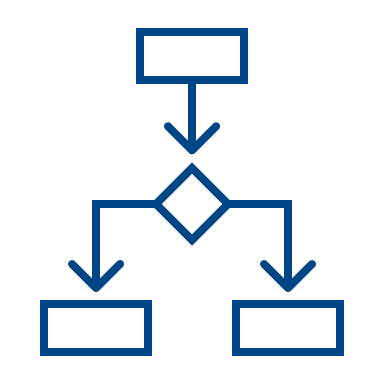 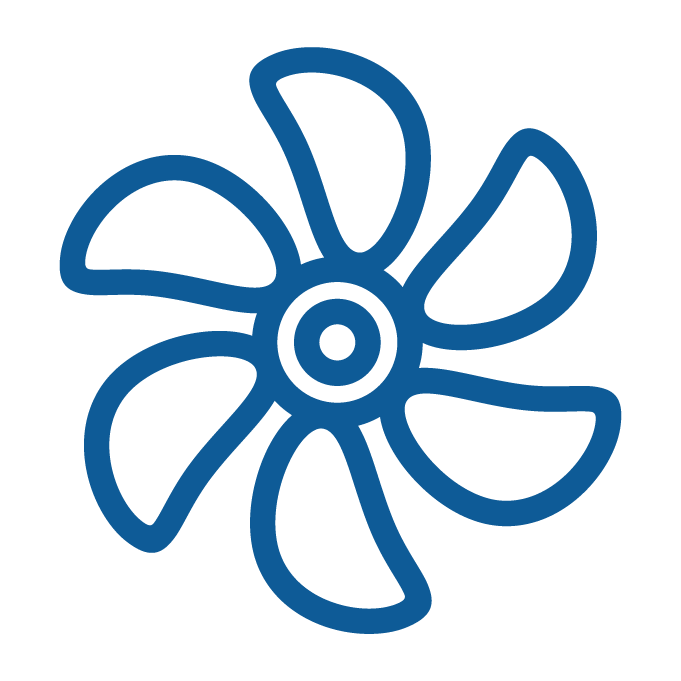 catalogue de technologies
analyse socio-environnementale
houlomoteur
hydrolien
scénarios
Développer des projets de territoire
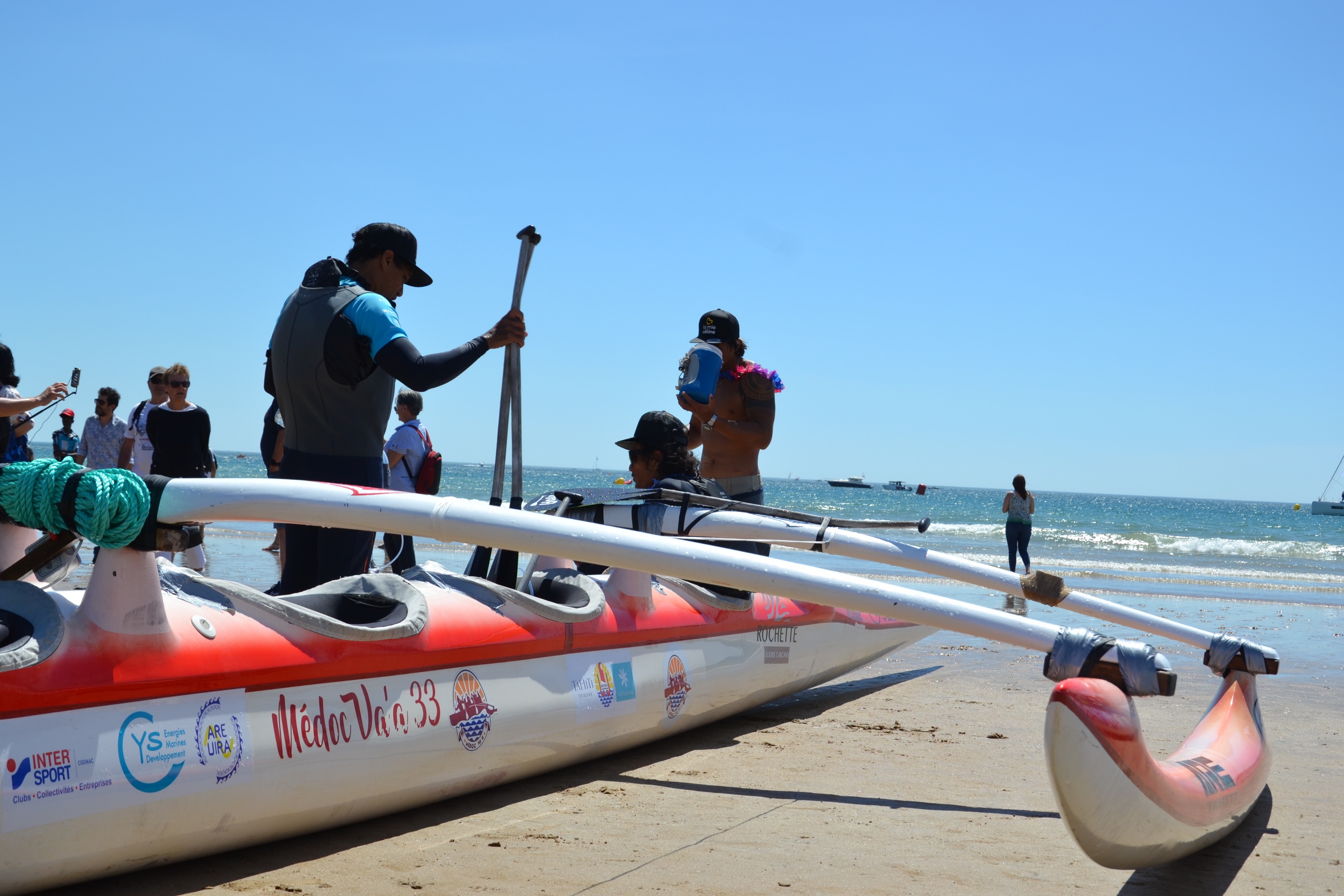 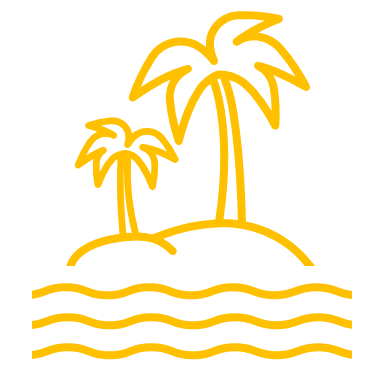 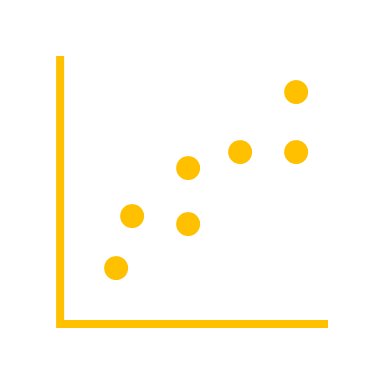 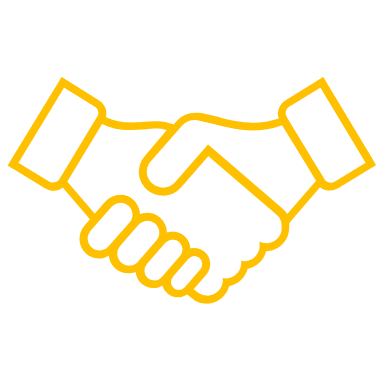 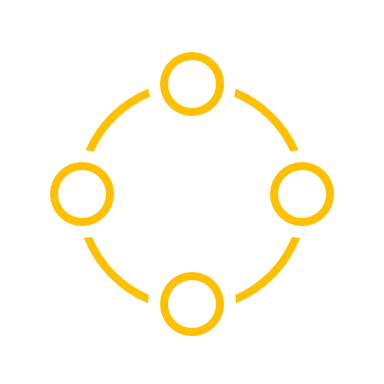 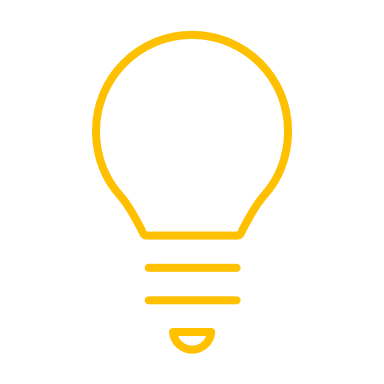 résilience 
énergétique
co-construction
territoires
côtiers
dimensionnement
auto-consommation